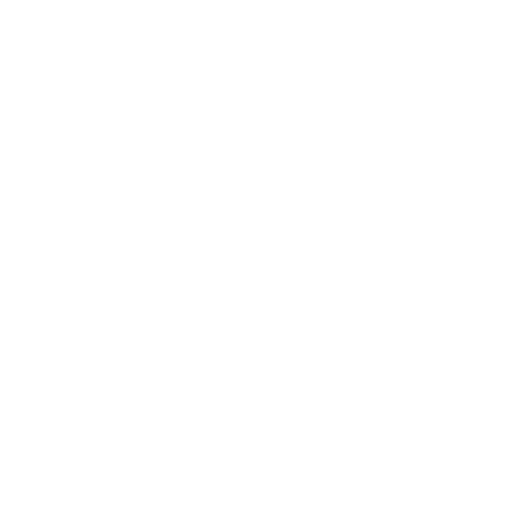 Campaign 
in a Box
March 2021
Phishing
Welcome Message for Program Owners
Blog for End Users
Week 1
Campaign Announcement Email
Chat Message
Week 2
Email message
Chat message
Week 3
Email message
Chat message
Week 4
Email message
Chat Message
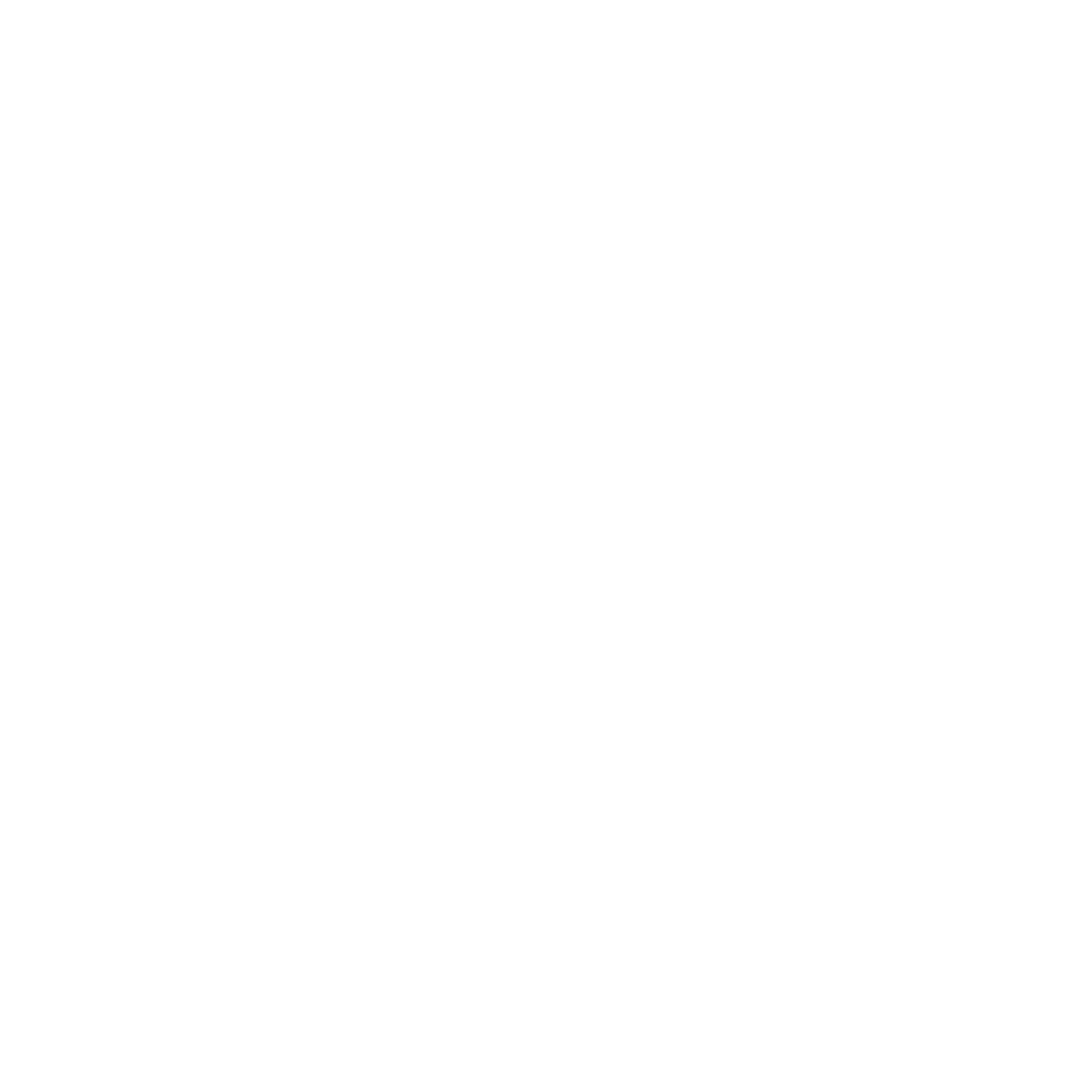 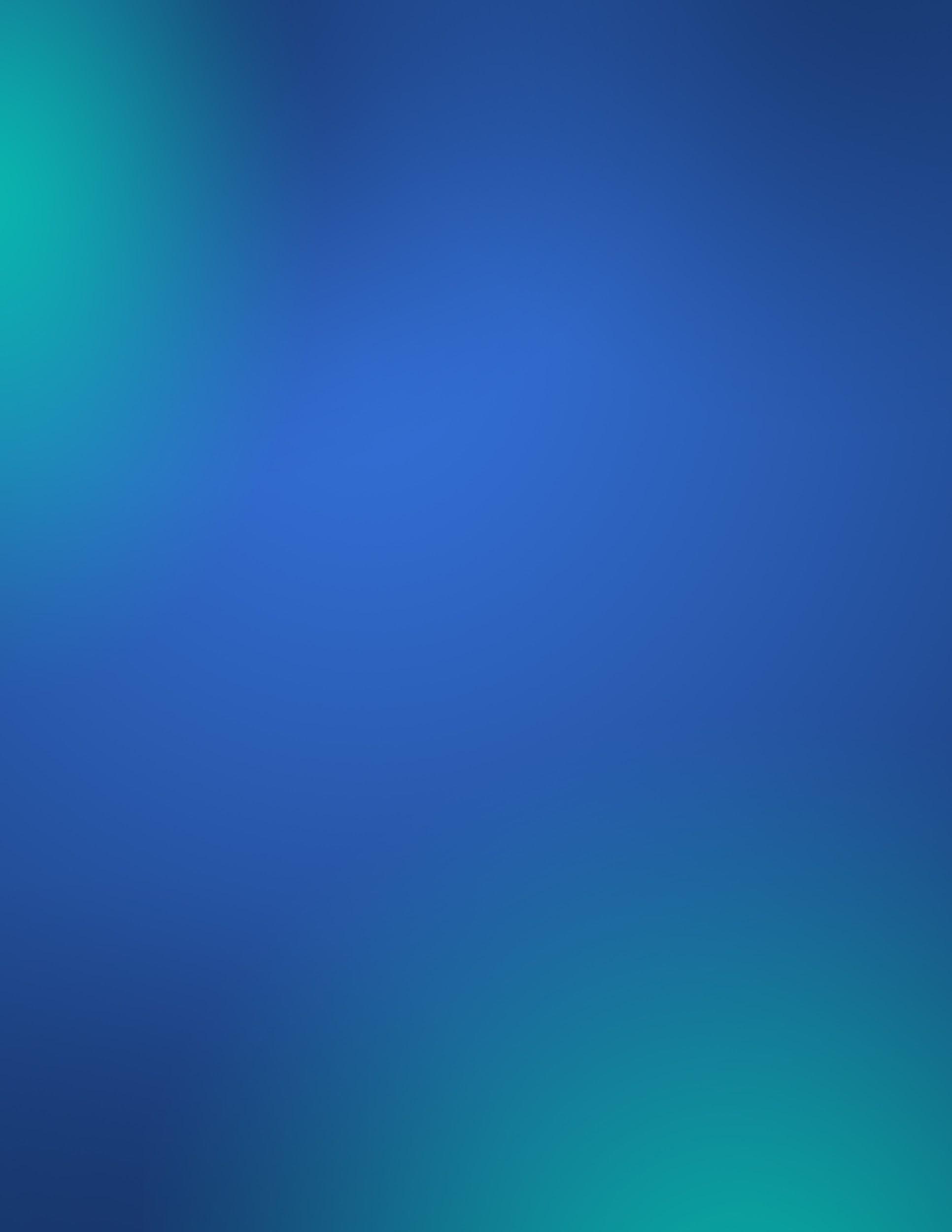 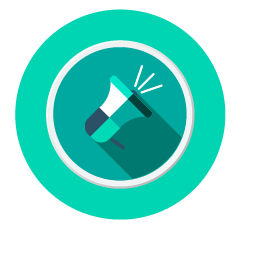 Welcome Message for 
Program Owners
Hi {{ PROGRAM OWNER NAME }}!

Welcome to your March 2021 Campaign in a Box. This month, we’ll be empowering your users to protect themselves and your organization from phishing scams. This Campaign in a Box will equip them with the tools they need to recognize a phishy email, protect themselves from malicious links and attachments, and perform appropriate countermeasures should they ever fall victim to a phishing attack. It also contains a whole lot of puns about fish.
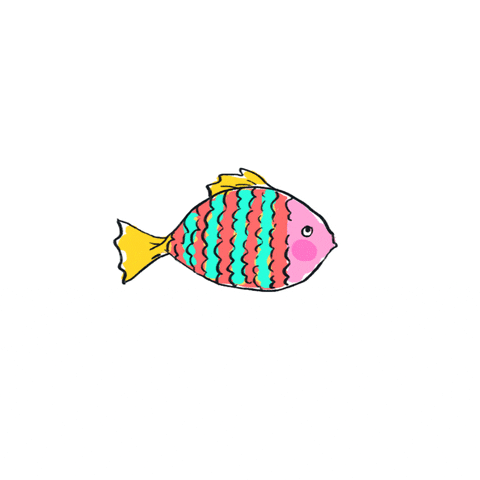 Via Giphy
In this month’s box, you will find: 
A blog post from Living Security to teach your users about phishing. You can share a link to our website or republish this article on your own intranet.
A campaign announcement email to send to your users to announce this month’s theme.
Weekly email tips to keep users learning throughout the month. 
Weekly chat messages that you can send via Slack, Teams, etc. to reinforce the lessons. You may need to save the provided GIFs to your computer to attach them to your chat messages, depending on your messaging client.
Content recommendations. This is a list of Living Security training modules to compliment this month’s Campaign in a Box.
You are absolutely free to edit and customize the content we send as you see fit - make this campaign your own! Please don’t hesitate to let us know if there’s something you would like to see in a future campaign.
All the best,
The Living Security Team
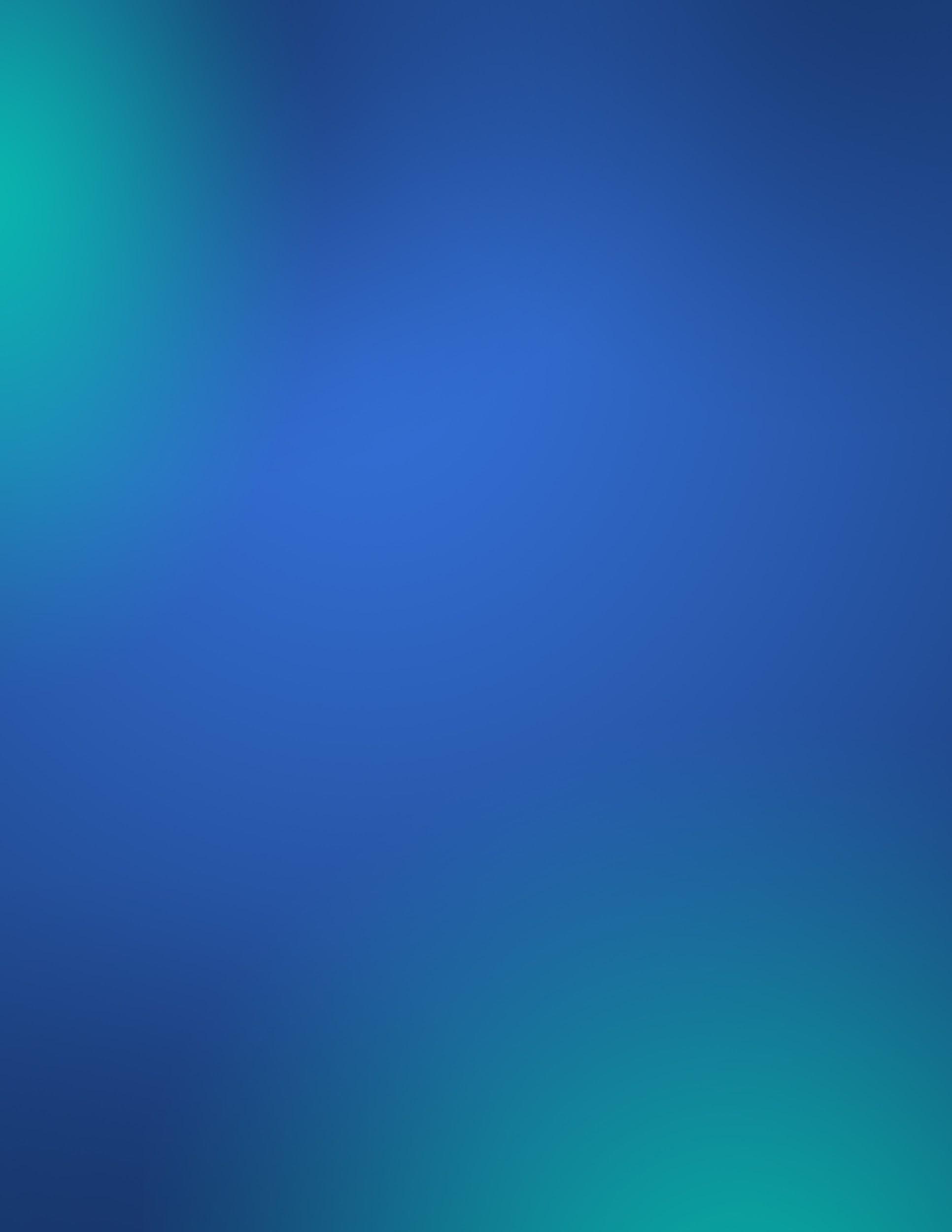 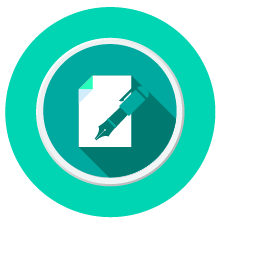 Blog for End Users
https://www.livingsecurity.com/blog/phishing-staying-off-the-hook?hs_preview=rybdIQxi-41372539573
Phishing: Staying off the Hook
That is not a typo, nor is it a high society twist on regular fishing. Phishing is by far the #1 most common form of social engineering— a fancy term for when a hacker makes up a really convincing story to trick you into doing something for them or granting them access to private information. Phishing is commonly enacted via email, but you can also be phished by text or phone call (smishing and vishing, respectively).

I’d bet gazillions of dollars that you’ve encountered phishy emails before. These emails often try to bait you into clicking a link or opening an attachment that infects your device with malware. Sometimes phishers are incredibly forward and just straight-up ask you for your credentials or personal information (the audacity!). We’ll take a look at other types of phishing in the future. For now, let’s focus on those dreaded email scams - after all, email is the most common way that cyber criminals enact phishing attacks.

EXAMPLE: A “vendor” emails you an invoice for a purchase, but hold on...something smells phishy. The email address isn’t really your vendor’s email address - it just looks very similar (amy@companyname vs amyb@companyname). In fact, it’s so similar that you didn’t realize it was a spoofed email address until, upon downloading the attached PDF, you’ve accidentally installed malware on your device - or until the real vendor emails you her invoice and you realize you paid a phisher!
How Can You Stay Vigilant?
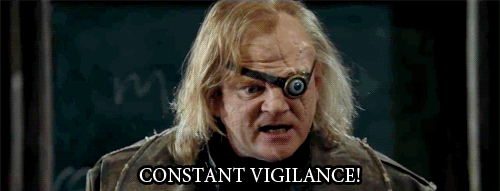 Via Giphy
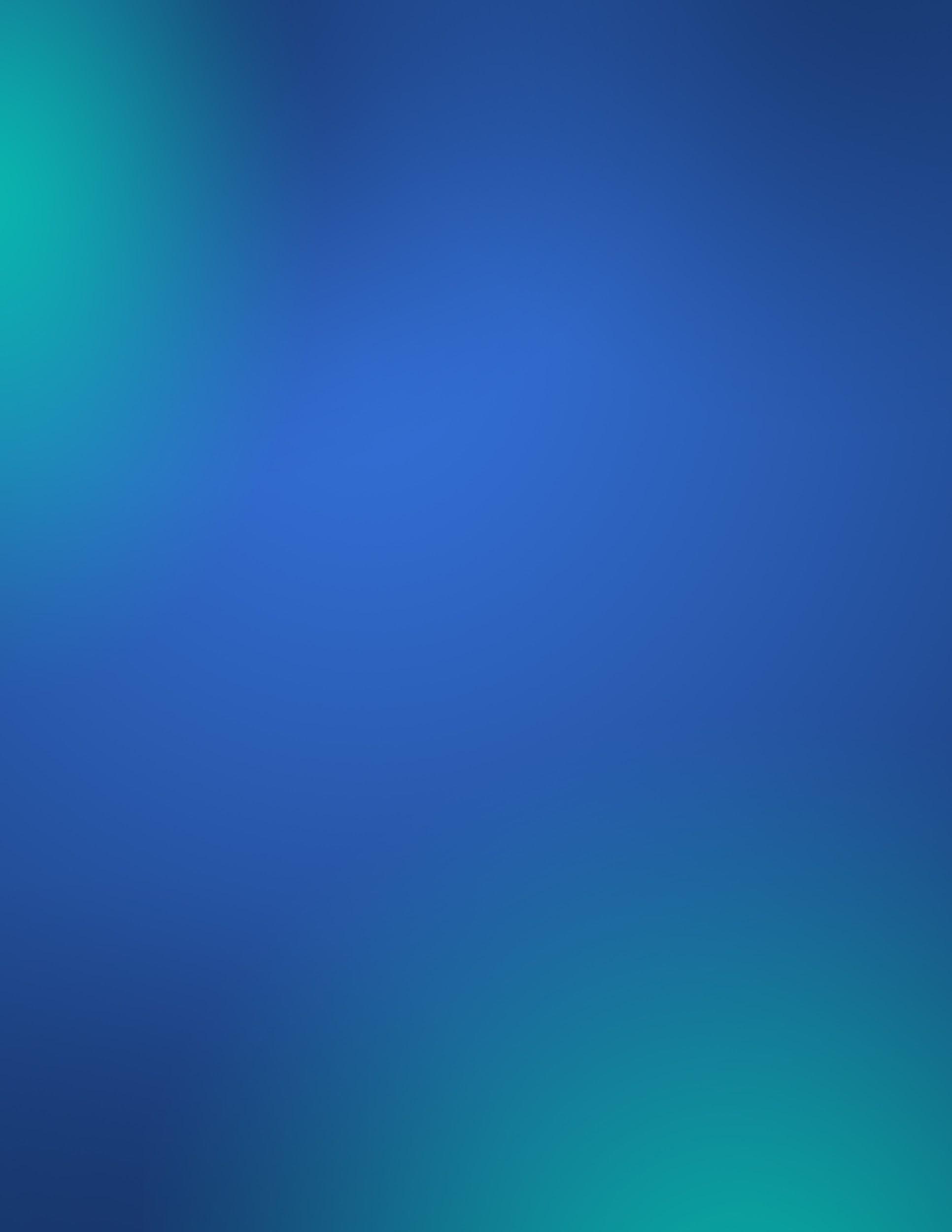 Blog for End Users (Continued)
Cybercriminals are crafty little weasels with a lot of practice playing dirty. Luckily, you’re a fox...or a snake. (Those are both natural predators of the weasel...I had to Google that. Sorry to my middle school biology teacher for not properly memorizing the food chain.)

What I mean to say is that you hold the power to protect your organization. There are a few things you can do to avoid phishing scams:

Trust, but verify. Before responding to an email asking you to download something or share information, double check the sender’s identity. If your “boss” emails you asking you to transfer money, call them and confirm. Just be sure you use a number you already have saved, not one included in the possibly-phishy email.
Be wary of links and attachments. While not all hyperlinks or attachments are malicious, this is the most popular way phishers get you. Before clicking a link, hover over it and make sure that the destination URL seems legitimate; if the link has been shortened (such as bit.ly or goo.gle links), proceed with caution, as you have no way of knowing where it’s going to take you. Never download an attachment from a source you don’t know. If you are opening an attachment, hover over the file and see what the extension is. If it’s an .exe extension or an extension type that you don’t recognize such as .Ink, etc. - don’t open it! If your email provider allows, scan any attachments for viruses, everytime. Finally, if you’ve downloaded any kind of Microsoft Office file and the program is asking if you would like to “enable macros” or “enable content” - proceed with caution! Enabling macros can cause your computer to become compromised.
If an email is suspicious, report it! Whether your organization provides a “report phish” button in their email client or you need to contact them directly, tag in the IT or Security team by following your organization’s policies and procedures for reporting. It’s best not to forward a phishy email to IT - or anyone else - because it could put them at risk. Instead, you can email them a screenshot or call or message them to explain what’s happening. Instead, call or message them to explain what’s happening and give them a heads up. The last thing you want is an unsuspecting coworker opening the very link or attachment you’re suspicious of.
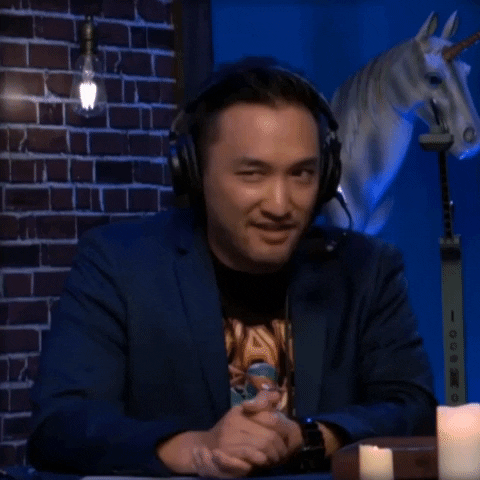 Via Giphy
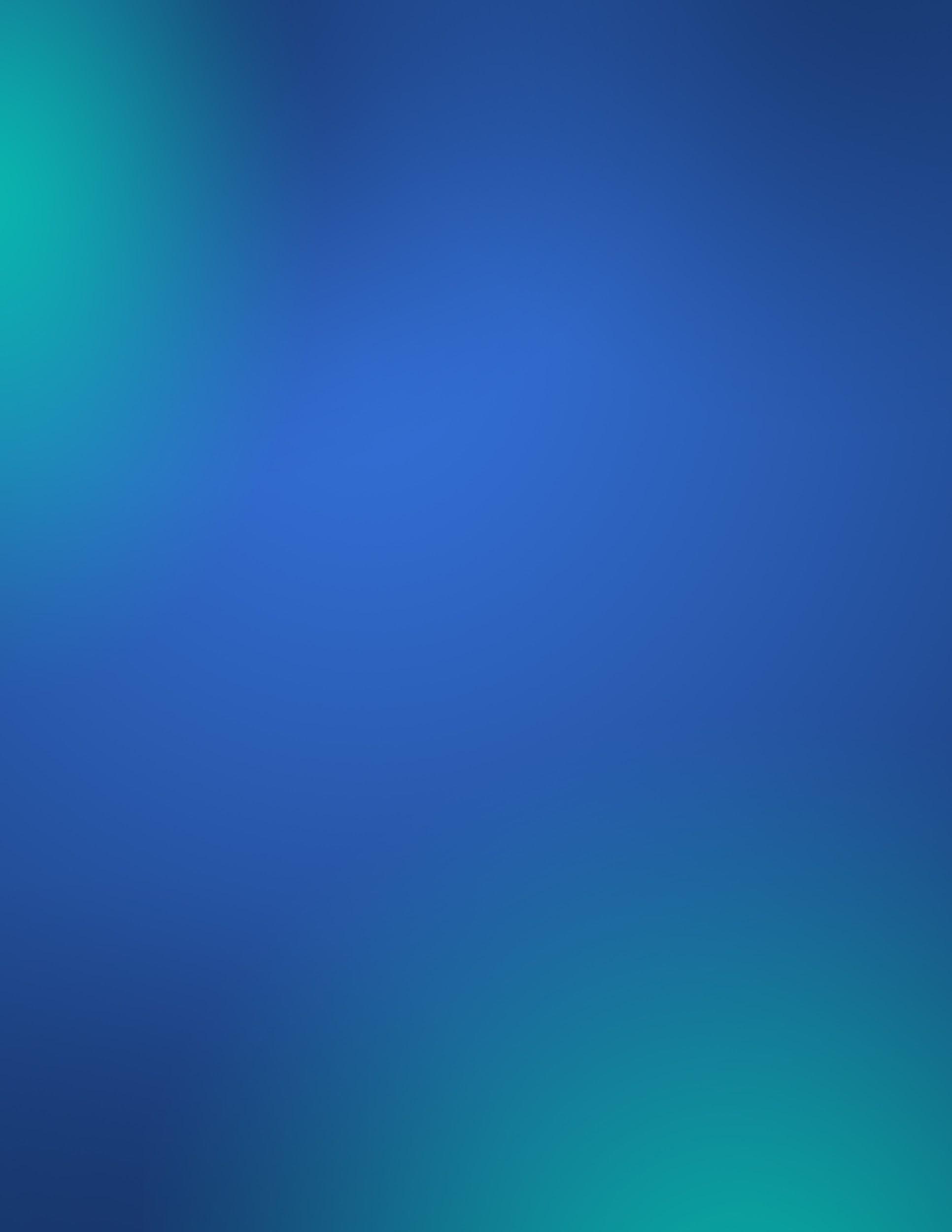 Blog for End Users (Continued)
Bonus Tip! When working remotely, stay off of public WiFi 
Be wary of public networks without password protection. Unfortunately, it’s super easy for a savvy hacker to “spoof” WiFi network names. That open network may say “Starbucks,” but is it really? A hacker can name a WiFi network anything they want!

If you’re logging into work accounts on a hacker’s lookalike network, you could be granting them access to your every move. Be wary of notifications for seemingly familiar software updates (like Spotify or your antivirus) that appear while you’re connected to a public network . These could be fake messages injected by a hacker to get you to download malware. They really are sneaky little buggers, aren’t they?

How can you avoid these WiFi scaries? Always use your own personal hotspot or connect to a VPN when you can’t use your own home or office WiFi.
Knowledge is Power!
Weasels Hackers are going to try and trick you, but you hold the power to better protect our organization. 

By learning more about phishing attacks, you’re equipping yourself with the knowledge you need to spot bad actors. Even something that seems small - like reporting a phishing email to IT - can go a long way keeping your company safe.

This month, keep on the lookout for weekly slack messages and emails to learn more about phishing scams and how to outsmart them. Knowing what to look out for is a major WIN worth celebrating, so go get that second cup of coffee. You deserve it.
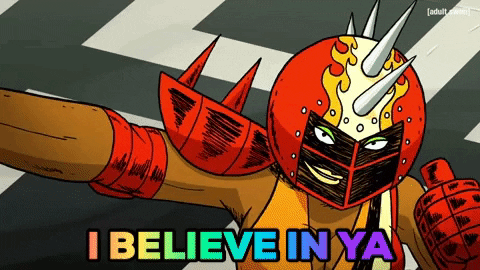 Via Giphy
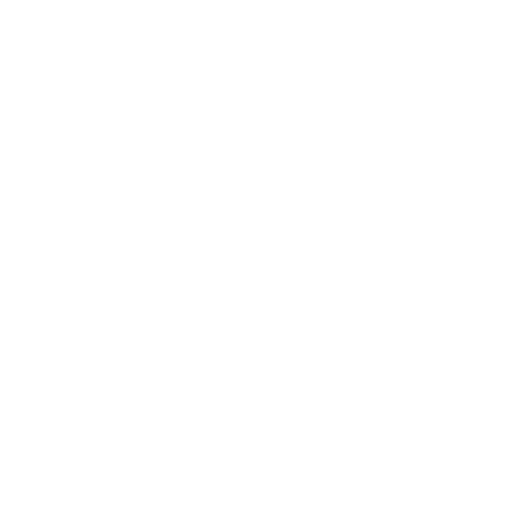 WEEK 1
March 1st - 5th
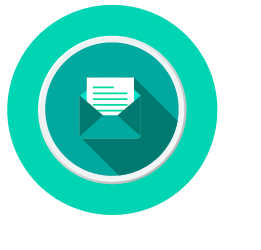 Campaign Announcement Email
Subject: Heeeeeere Phishy, Phishy, Phishy...🎣
Preview text: Stay off-the-hook with this month’s resources on phishing.
Happy March, {{ FIRST NAME }}!

You’ll never believe it, but the most amazing thing happened today! I got an email from a Nigerian prince with a heart of gold who wants to give me a BAZILLION dollars. Can you believe that?! Talk about good timing...that’s exactly how much I need to pay this ransom on my computer files.

Wait a second….oh no.
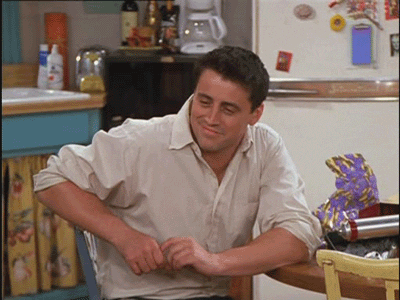 Via Giphy

Phishing is a tactic used by cybercriminals in which they send emails (or other communications such as text messages or phone calls) that seem trustworthy but are actually malicious to manipulate us into sending money or sharing private info. This is often done by getting you to click shady links or download malicious attachments, and it’s the #1 way that cyber criminals manipulate us. According to Verizon’s 2019 Data Breach Investigation Report, a whopping 90% of security breaches involved a form of social engineering, usually phishing. There were even more phishing attacks than normal in 2020 according to the Anti-Phishing Working Group, due to a pandemic-related spike in cyber crime. This month, we’re going to be sharing some tips, tricks, and resources to help you avoid taking the bait.

Now if you’ll excuse me, I’d better call my bank….and the IT department. In the meantime, make sure you check out this month’s blog, Phishing: Staying off the Hook, to learn more about how you can stay vigilant and avoid falling victim to this all-too-common cyber threat.

{{ SIGNATURE }}

P.S. - Click this link, it’s TOTALLY not suspicious at all: www,supernormallink.c0m
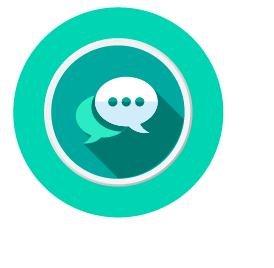 Chat Message
Do you remember that awful kid from Finding Nemo that kept trying to grab all of the fish? 🤿
Did you know she was actually trying to steal their credit card information? Huh. The more you know.

This month we’re going to be diving into some resources on phishing, THE most common way that cyber criminals manipulate us. Phishing is the name for a cyber attack in which a cyber criminal sends an email (or other method of communication such as a text, which is called smishing) that seems trustworthy but is actually malicious to manipulate us into clicking shady links, downloading malicious files, or sharing private info. Cyber criminals use phishing for a variety of purposes, including taking personal information, spreading malware, and obtaining funds that do not belong to them. Be on the lookout for this month’s tips, tricks, and resources for staying off the hook.

NOT-SO-FUN FACT: From 2013 to 2015, a Lithuanian hacker stole more than $100 MILLION from Google and Facebook using phishing scams. He forged contracts, invoices, and emails from fake corporate executives to trick employees from Google and Facebook into wiring him money. YIKES! 😱

Best fictional fish? React to this message with your vote:
🐟: Jabberjaw from, well, Jabberjaw
🐡: Mrs.Puff from Spongebob
🦈: The shark from Jaws
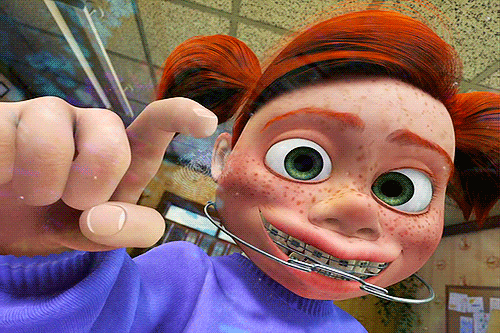 Via Giphy
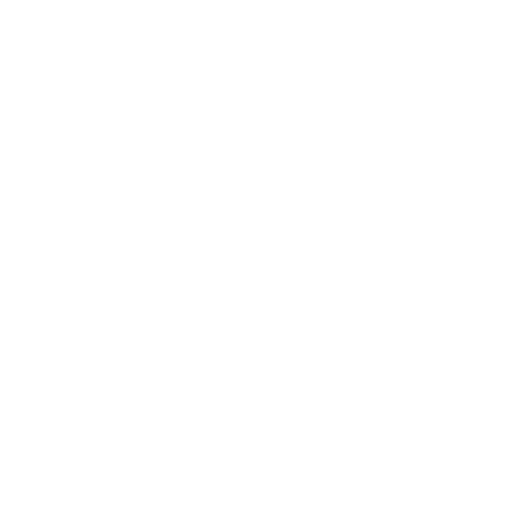 WEEK 2
March 8th - 12th
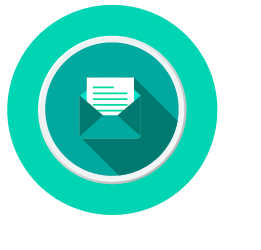 Email Message
Subject: Something smells phishy...🤨
Preview text: Yale-owtail University’s tips for staying safe from phishing.
{{ FIRST NAME }}!

I have to apologize for leaving off a whopping $2,000,000 on your last paycheck. I’m not sure how I could have left off MILLIONS of dollars...must have been a Monday. I got an email this morning from Sir Seabass McCybercriminal in accounting alerting me of this massive oversight; not to worry, I wired the couple mill’ right over. By the way - are you Swedish or do you just bank there? Wait...
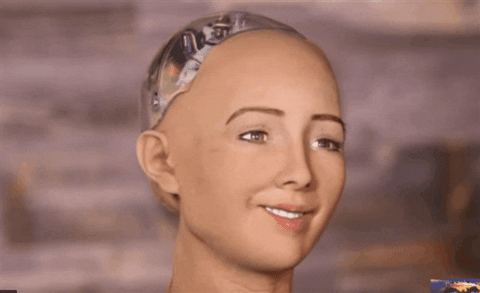 Via Giphy

Oh my Cod...did I get phished AGAIN?!

Ugh, hang on. *click click click click* Okay, I just completed an online bachelor’s degree in phishing prevention at Yale-owtail University. Here are 6 easy tips I learned for staying safe.

Double-check email addresses: Look at the sender’s email, not just their name. Is there anything wrong with the email - perhaps a misspelling or a random number in place of a letter?
Be cautious of attachments: Never download an attachment from an email address you aren’t 100% certain you recognize, especially if you weren’t expecting a file to be sent to you. If you are downloading an attachment, double-check the file type; if it isn’t something you recognize, don’t open it! If you do download a file and Microsoft Office or any other program on your computer asks if you’d like to “Enable Content” or “Enable Macros” - don’t do it unless you were expecting the document or you verify the sender! Macros can automate actions on your computer that may be malicious.
Look out for urgency: If an email seems extremely urgent, take a breath and look it over again. Phishers often try to work you up into a panic to cloud your judgement.
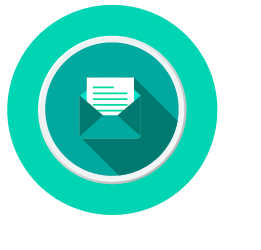 Email Message (Continued)
Subject: Something smells phishy...🤨
Preview text: Yale-owtail University’s tips for staying safe from phishing.
Scrutinize links: You can check the true destination of a link/hyperlink by hovering over it with your cursor for a moment. If the URL doesn’t make sense, isn’t clear, or was generated with a URL shortener such as bit.ly or goo.gl - don’t click! If you’re suspicious of a link, you can bypass it by using google to find the organization’s real website, then navigating to the page you’re looking for by hand.
Don’t reply: Never reply to a phishy email, especially with personal information. If you want to verify the sender’s identity, reach out to them through another means such as IM, SMS, or voice call. Just be sure to get the contact information from an official or trusted source, not the phishy email!
Report suspicious emails: If you get a suspicious email, text message, or phone call, report it. It’s likely that there are others in your department who received the same email.
Finally, and most simply - trust your gut: If something feels off, it probably is. It’s always better to be safe than sorry.

Now if you’ll excuse me, I need to call my bank and IT again...AND my therapist. Boy, I really should have read this month’s blog, Phishing: Staying off the Hook, so that I had known how to stay vigilant and avoid falling victim to this all-too-common cyber threat…*cough cough*

{{ SIGNATURE }}
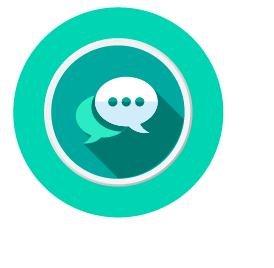 Chat Message
Time for a game! 🕑
Before clicking a link, you should always double-check the URL to be sure it’s going to take you somewhere you actually want to go. You can do this on a computer by hovering over the link in question. On mobile devices, you can push and hold a link to see where it’s going to take you.

Now let’s play!
If you win, you get to see a bunny rabbit.
If you lose...you get Rickrolled.

There are 6 links in this message. 5 are Rickrolls and 1 is a cute little bunny rabbit. If you click a Rickroll, you lose. If you get it right on the first try, react to this message with a bunny emoji. 🐰 Be sure to get in the habit of checking links before you click them, every time.
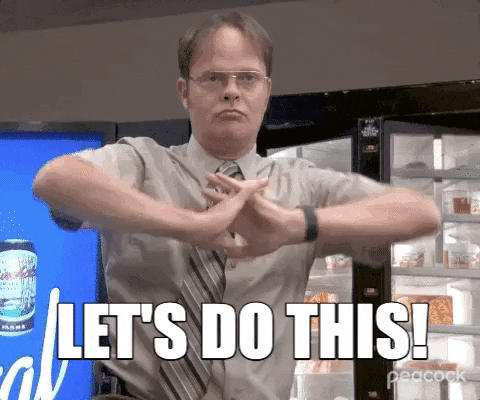 Via Giphy
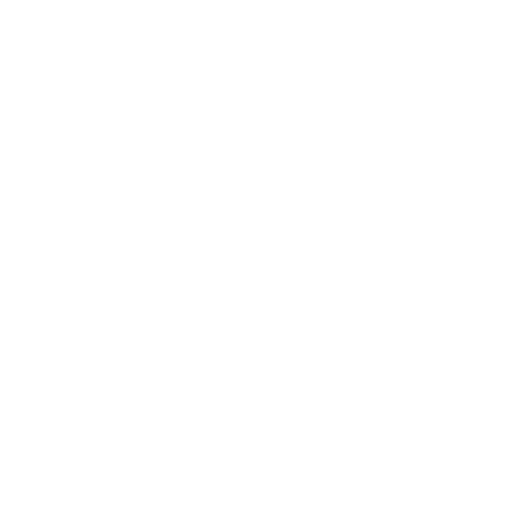 WEEK 3
March 15th - 19th
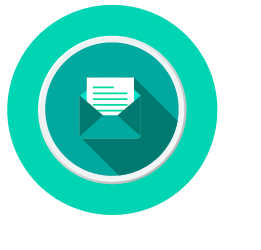 Email Message
Subject: Hook, Line, and Sinker 🎣
Preview Text: What to do if a phisherman reels you in
Let me tell you something about Rocky Balboa, {{ FIRST NAME }}.

Even after that righteous training montage, even though the whole movie was named after him...Rocky still lost to Apollo Creed at the end (shoot, sorry. Spoiler warning...c’mon guys, this movie came out in 1976). Does that mean he’s any less of a legend? ABSOLUTELY NOT! He did far too many one-handed push ups to be considered anything but a total star.
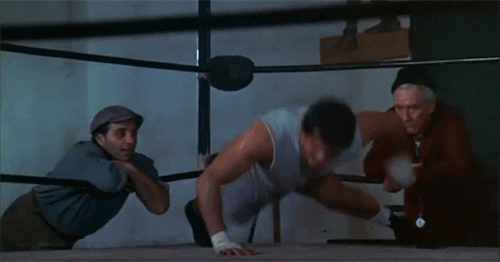 Via Giphy

My point is, no matter how rigorously we prepare, sometimes we lose. If you fall victim to a phishing attack, don’t panic. You’re still a star like Mr.Balboa and you still have 5 sequels (and 2 spin-off movies about your rival for some reason) in your future. Here’s what you need to do if you a phisher gets you on the hook.

{{ Note to program owners; if the following procedures are not accurate to your organization, please customize them to fit your organization’s best practices. }}


REPORT IT: The first thing you need to do is let your supervisor as well as the IT department know what happened. They may need to change passwords, check your device for malware, and/or alert others about possible security breaches. You can contact them at {{ EMAIL OR PHONE NUMBER }}.
Change login information for compromised accounts: If you may have shared any login information with a phisher, be sure to change your username and password. If you have used the same password for other accounts anywhere online, be sure to change those passwords as well, even if the account wasn’t directly involved in the phish. Cyber criminals will often check to see if you use the same login information in many different places across the web. Be sure to use a device other than the
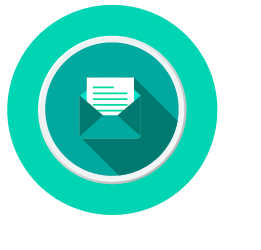 Email Message (Continued)
Subject: Hook, Line, and Sinker 🎣
Preview Text: What to do if a phisherman reels you in
one that was phished in case a keylogger (malware that can show a cybercriminal what you’re typing) was downloaded to your computer.
Treat yo self: Having your device or personal information used or modified without your consent is a stressful, upsetting experience. Once you’ve gotten the situation under control and alerted the appropriate team members, indulge in some good old-fashioned self care.
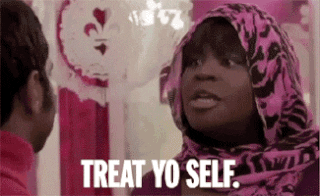 Via Giphy

Finally, remember that preventative measures are always more effective than countermeasures. Be sure to check out this month’s blog, Phishing: Staying off the Hook, to learn how you can stay vigilant and prevent phishing attacks before they happen.

{{ SIGNATURE }}
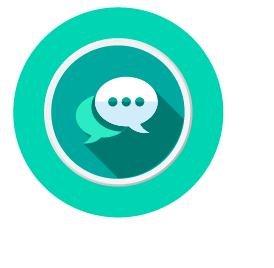 Chat Message
Blub blub blub. 🐟
Do you remember back in 2014 when basically every celebrity on the planet had some rather...unfortunate photos leaked from their iCloud accounts? 🙈 Did you know that it wasn’t some kind of action-movie hacker hotshot who got a hold of these photos through brute force? It was a PHISHERMAN! More than 120 different Gmail and iCloud accounts were compromised by a series of successful phishing attacks.

It really just goes to show you that anyone can fall for a phishing scam - even Rihanna! At the end of this month you’ll be a phish-spotting pro, but if you do get caught on the hook, be sure to let {{ the IT department or tag a specific employee(s) }} know what happened. Accidents happen and cyber criminals use these tactics because they work. Rihanna is still a queen and so are you.
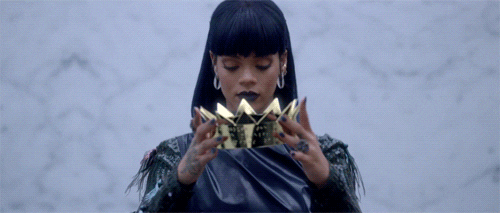 Via Giphy
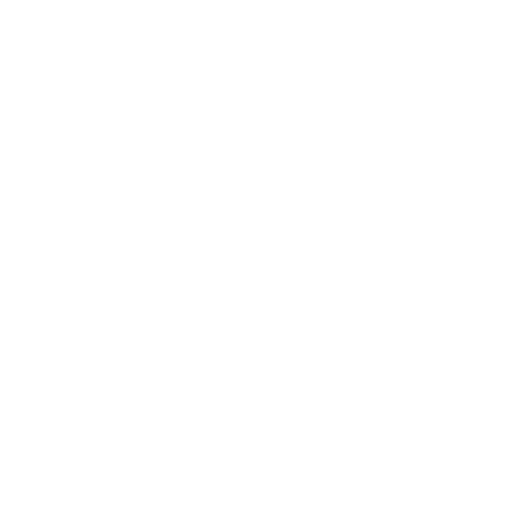 WEEK 4
March 22nd - 26th
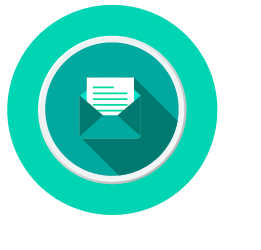 Email Message
Subject: Trust me, I’m a proFISH-ional. 🐠 Eh? Eh?
Preview Text: Phun phacts about phishing. Also a quick recap.
Hey {{ FIRST NAME }}!

We’re coming to the end of the month, which means our crash course on phishing is also coming to an end (and just in time too, ‘cause I’m running out of fish puns).
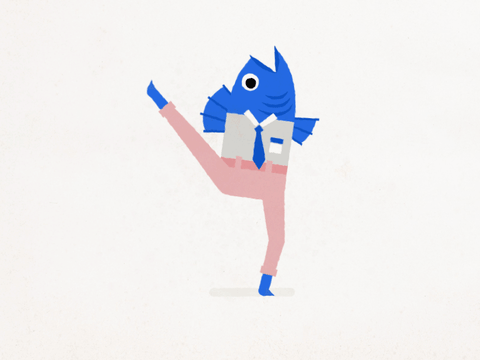 Via Giphy
Boy howdy did we learn a lot about phishing this month. It’s funny how there can be so much you don’t know about a phenomenon you’ve already experienced for decades. Can I share with you a few of the most interesting facts I learned about phishing this month that could help keep you safe? ….Did you just say no? Well too stinkin’ bad, I’m gonna do it anyway. 👺

Apple, Google, Amazon, eBay, and Paypal are some of the most common companies for phishers to spoof. Be a little extra cautious of emails from these organizations. There are also organizations that become popular seasonally, such as the IRS in the United States. Be sure to double-check senders’ emails, not just their names - on mobile, press and hold the sender’s name to display their email!
In 2020, Google estimated that it blocked 18 million scam emails related to COVID-19...A DAY. 🤢 In fact, COVID-19 is going down in history as the most popular subject for phishing scams in history. Cyber criminals love to capitalize on world events and trending topics, so be on guard with emails that seem a little too timely.
Cyber experts say more than half of malicious attachments are Microsoft Office files. This is why it’s so important to never click “enable macros” or “enable content” on files you’ve downloaded from an email, unless you were expecting the file or verify the sender’s identity!

Remember that phishing in the #1 way that cyber criminals target us. Be sure to:
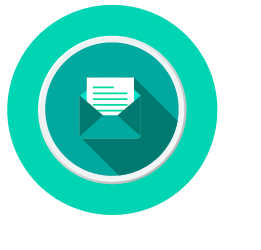 Email Message (Continued)
Subject: Trust me, I’m a proFISH-ional. 🐠 Eh? Eh?
Preview Text: Phun phacts about phishing. Also a quick recap.
Double check the destination of every link before clicking. On a computer, hover over a link to check; if you’re on mobile, press and hold the link.
Authenticate the identity of the sender of any sensitive or suspicious email
Refrain from downloading attachments you were not expecting
Be wary of emails pushing a sense of urgency
Report suspicious emails
And finally, trust your gut! If something doesn’t feel right, it probably isn’t

If you do get phished, change any compromised passwords from another device, and contact IT at {{ EMAIL OR PHONE NUMBER }}. When life cyber criminals get you down, you know what you gotta do?
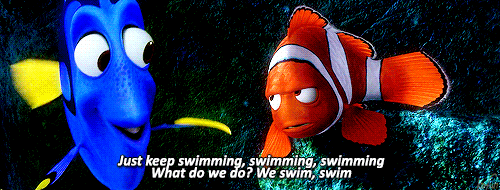 Via Giphy
If you still haven’t taken 2 minutes to read over this month’s blog, Phishing: Staying off the Hook, be sure to do so! It contains the knowledge you need to protect our organization - and yourself! - from the #1 most common cyber threat we face - phishing.

{{ SIGNATURE }}
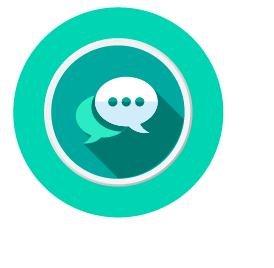 Chat Message
Not all fish live in saltwater….
So not all fisherman fish in lakes. 🤷 Email is the most common way to be on the receiving end of a phishing attack, but it’s certainly not the only way. There’s smishing (aka SMS phishing), which occurs via text message; these malicious text messages are usually pretty similar to phishing emails. Your phone isn’t immune to viruses or malware, so beware of clicking links in text messages, especially if they’re shortened URLs. 📱 There’s also vishing (aka voice phishing), which occurs via phone call. 📞 (Pro tip: when asked for sensitive information, excuse yourself from the call and then call the organization back with a number from a trusted source.)

Nowadays, there’s a hot new form of phishing on the scene - angler phishing. Angler phishers use social media to target you, often impersonating real brands and extracting personal information from you under the guise of customer service. Think of it like catphishing, but the cybercriminals are impersonating brands instead of babes! Next time Papa John’s tries to help you with a pizza order in response to your disgruntled tweet, take a second to double-check whether that’s really @papajohns and not @papajohnspizza. 🍕 Hint: look for that blue checkmark to confirm the account is verified.

Best pizza topping?
🥓: Meat
🍅: Tomato Slices
🍍: Pineapple
🧅: Onion
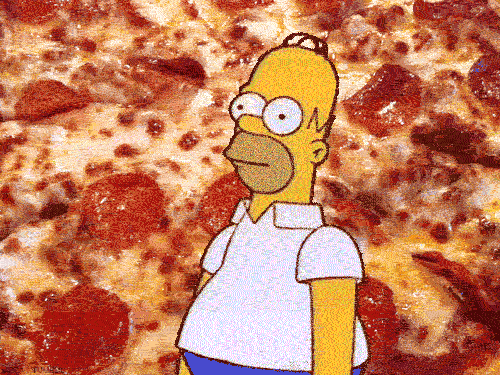 Via Giphy
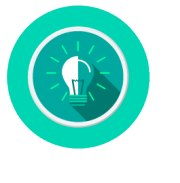 Recommended Training Content
If you’re looking for training content to assign this month, we’ve got your back!
Here are our recommendations for Living Security training modules to compliment this month’s Campaign in a Box.

Case in Point - Vendor Email Compromise
Case in Point - Themed Phishing
Big Ideas - Phishing
Nano Modules:
Phishing
Whaling
Smishing
Spear Phishing
Vishing
Phishing IRL (series)
Executive Series: Business Email Compromise